Figure 2 Examples of 3 prototypical tuberculosis clusters. ○, Drug-susceptible cases; •, drug-resistant cases. In ...
J Infect Dis, Volume 188, Issue 12, 15 December 2003, Pages 1878–1884, https://doi.org/10.1086/379895
The content of this slide may be subject to copyright: please see the slide notes for details.
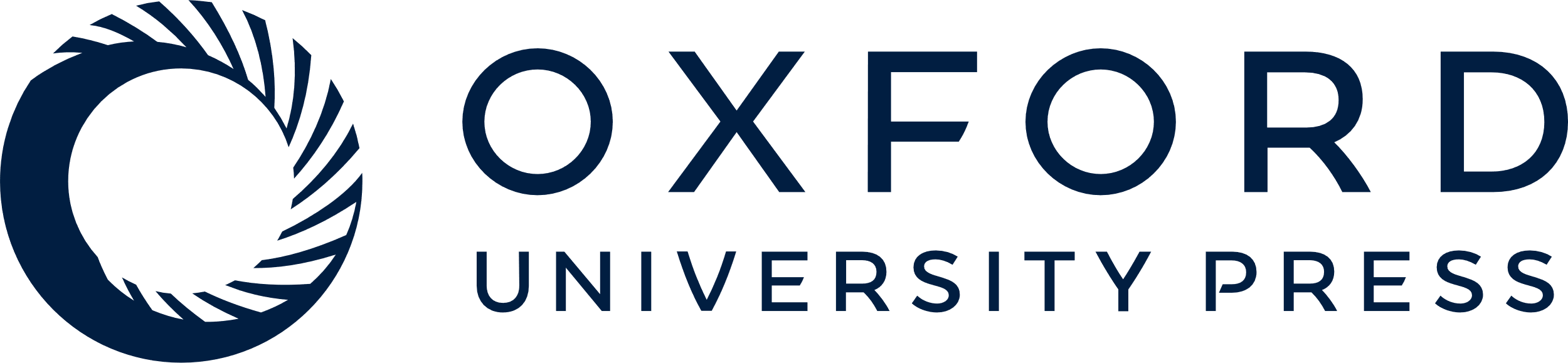 [Speaker Notes: Figure 2 Examples of 3 prototypical tuberculosis clusters. ○, Drug-susceptible cases; •, drug-resistant cases. In cluster type A, a drug-susceptible Mycobacterium tuberculosis strain was transmitted from 1 patient to another. There were 122 such clusters. In cluster type B, at least 1 patient had a strain resistant to ⩾1 first-line drug, but there was no documented secondary case with the drug-resistant strain. There were 30 such clusters. In cluster type C, there were both drug-resistant and drug-susceptible isolates and ⩾1 secondary cases of drug-resistant tuberculosis. In these 19 clusters, there were only 42 secondary cases from a drug-resistant strain


Unless provided in the caption above, the following copyright applies to the content of this slide: © 2003 by the Infectious Diseases Society of America]